Senate Health CommitteeInformational HearingImproving Performance and Aligning Incentives in Commercial Health Insurance and Medi-Cal
CalPERS
Kathy Donneson, ChiefHealth Plan Administration Division
February 27, 2019
CalPERS Plans
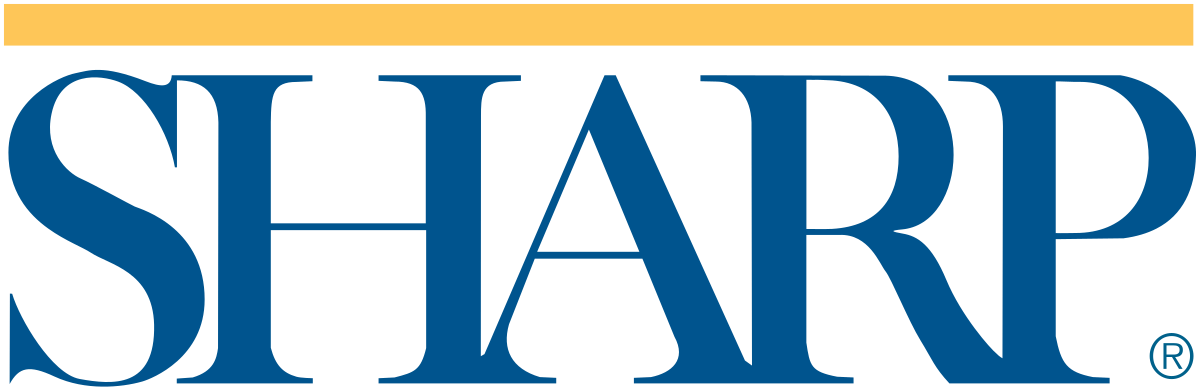 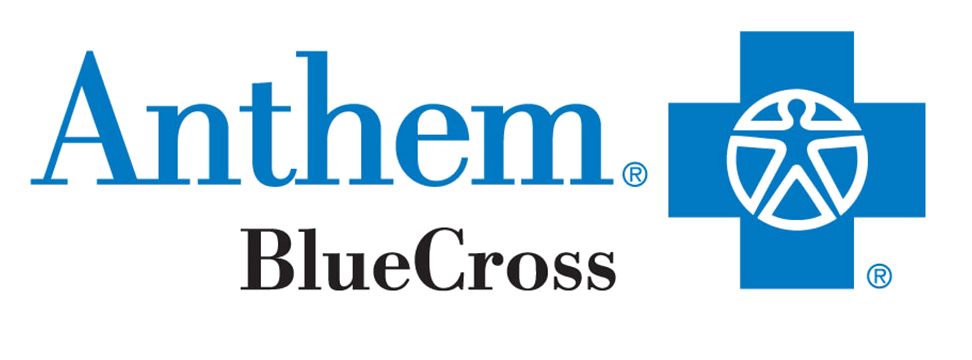 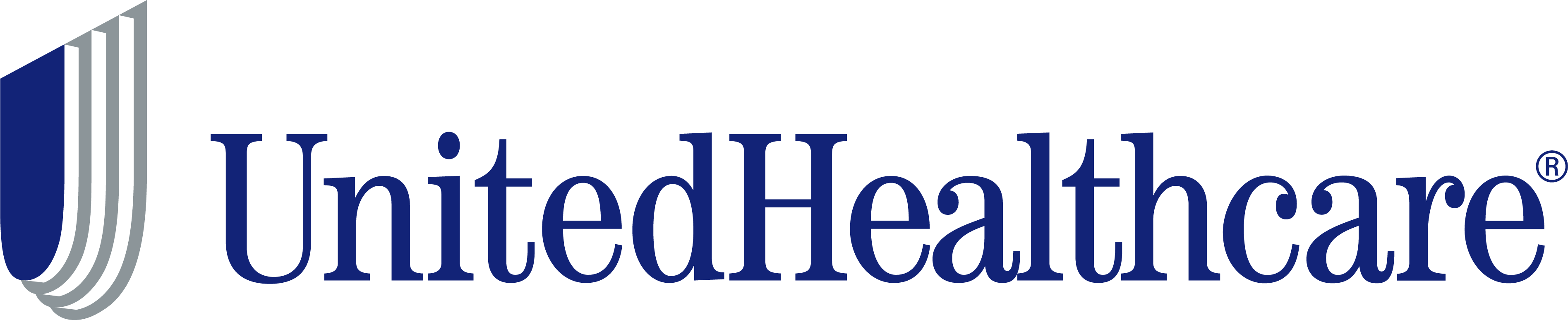 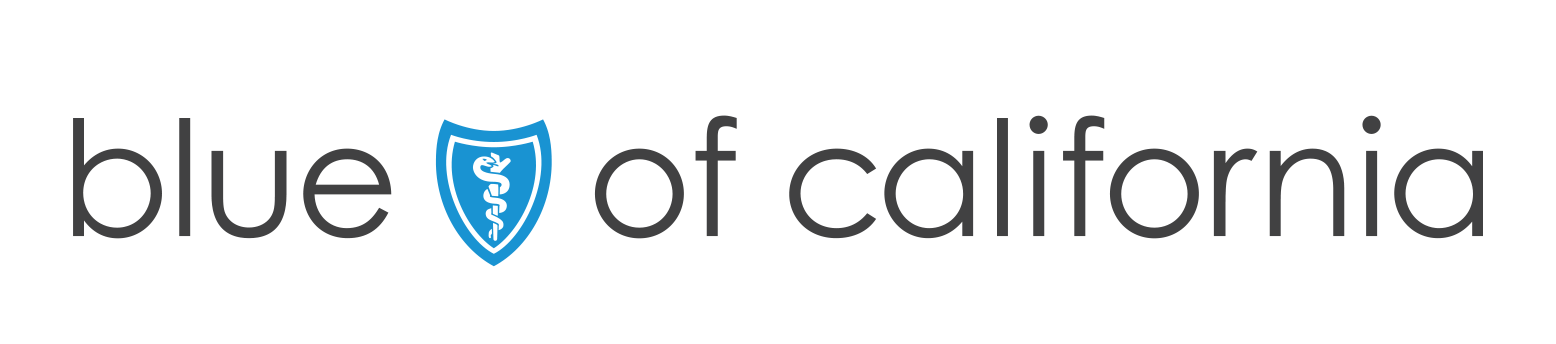 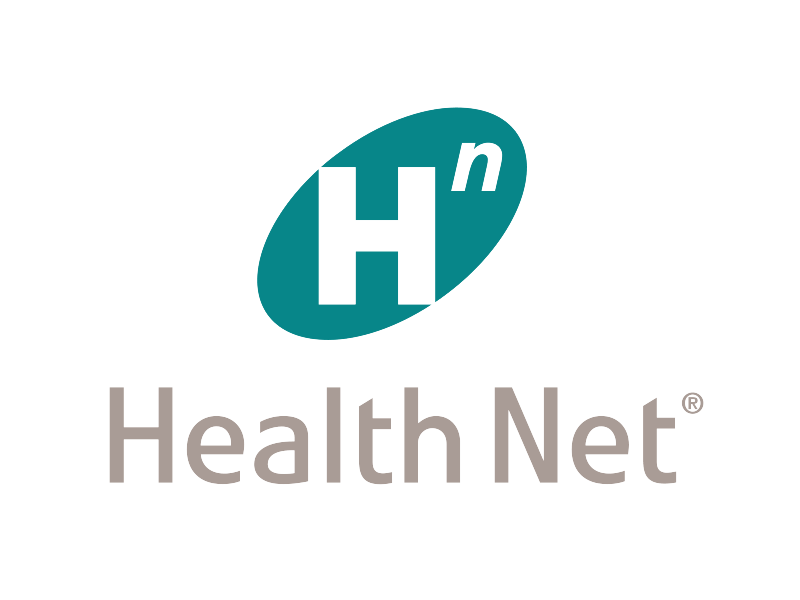 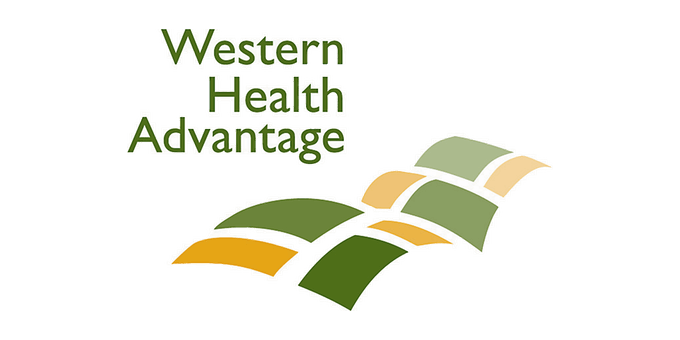 Association Plans:
CCPOA 
CAHP 
PORAC
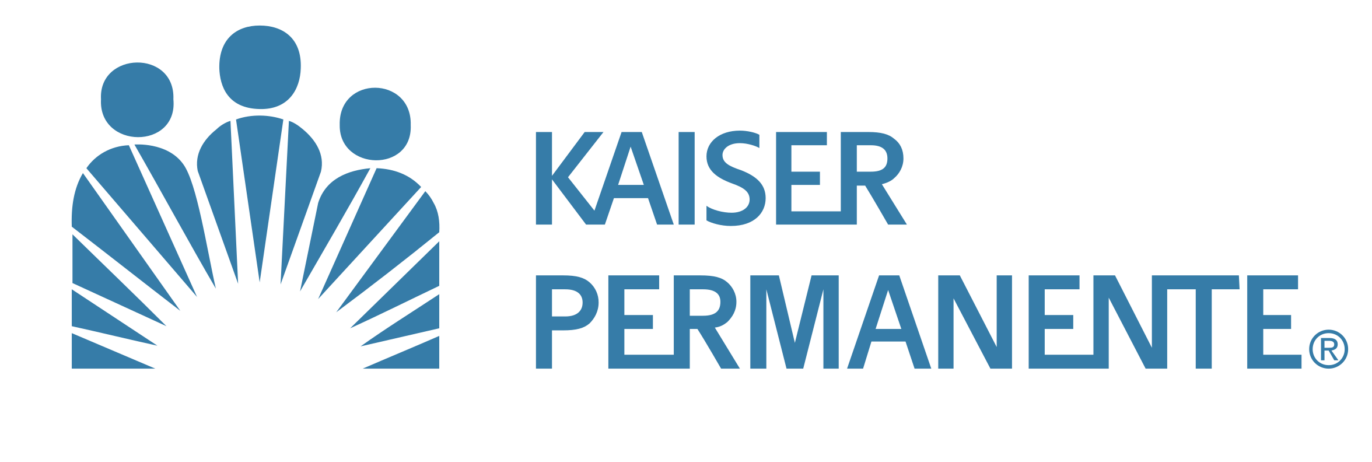 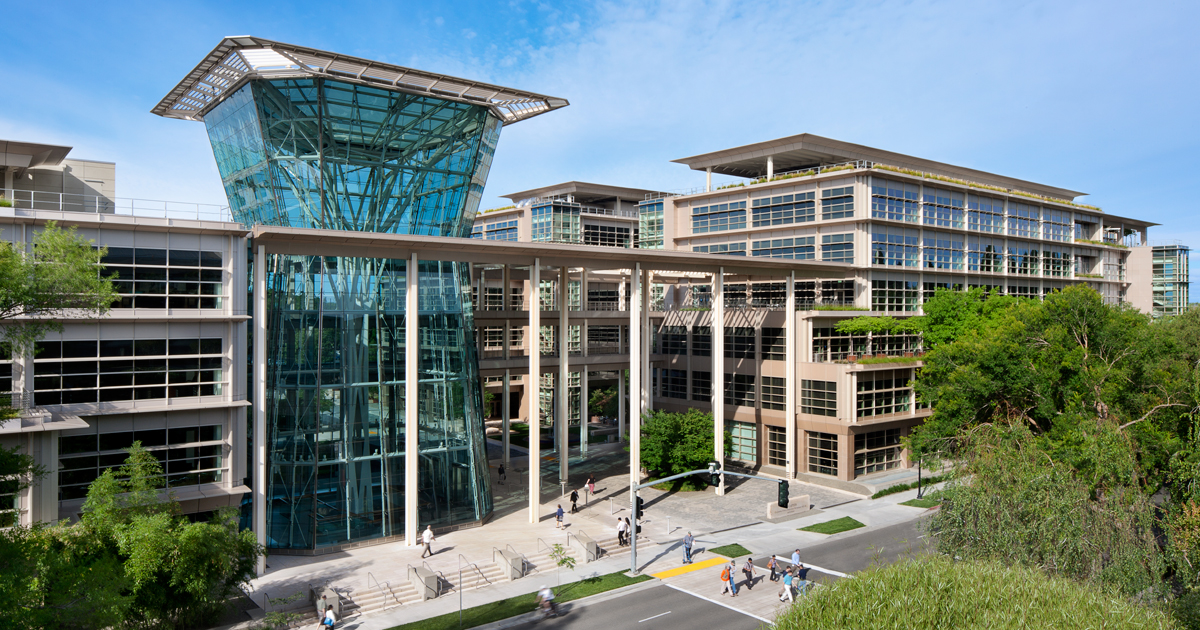 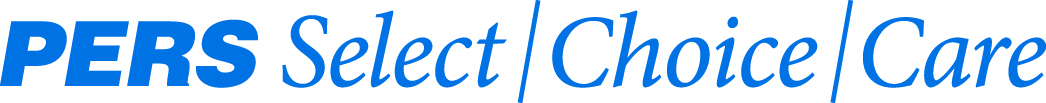 2
Standardized Contract Requirements
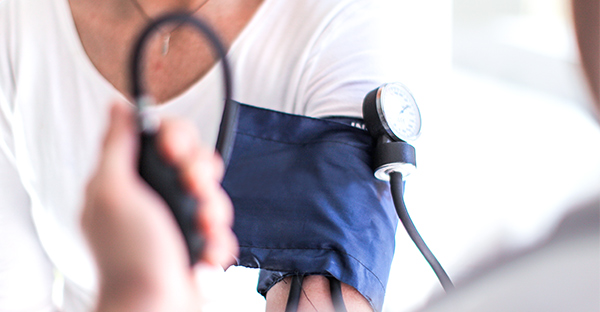 3
CalPERS  Prevalence Rates for Basic HMO 2015 - 2017
4
CalPERS  Prevalence Rates for Basic PPO 2015 - 2017
5
CalPERS and HEDIS Basic HMO Comparison 2015 - 2017
6
CalPERS and HEDIS Basic PPO Comparison 2015 - 2017
7